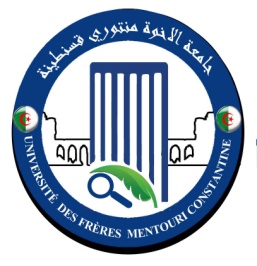 Université des Frères Mentouri Constantine
Faculté des Sciences de la Nature et de la Vie
Département du tronc commun ; 1 ère  année LMD
Module : Sciences de la vie et impacts socio-économiques
Chapitre 5 : 

                   Ecosystèmes terrestres et marins
1-Introduction :
La diversité biologique représente une valeur économique essentielle pour les sociétés, car c’est un élément essentiel au fonctionnement des écosystèmes.
la diversité biologique en tant qu’élément de ressources multiples 
(alimentation, approvisionnement en matériaux fibreux, fourniture de molécules à usage thérapeutique) .
en tant qu’élément de protection (air, eau, sols).
2- Ecosystème définition.
Un écosystème est un ensemble formé par une communauté d’êtres en interrelation (biocénose) avec son environnement (biotope). Les composants de l'écosystème développent un dense réseau de dépendances, d'échanges d'énergie, d'information et de matière permettant le maintien et le développement de la vie.
Dans chaque écosystème se trouve un ou plusieurs réseaux trophiques   (ou « chaînes alimentaires »). Les zones de transition entre deux écosystèmes sont nommées écotones.
2-1 Le biotope :
un biotope est, un type de lieu de vie défini par des caractéristiques physiques et chimiques déterminées relativement uniformes. Ce milieu héberge un ensemble de formes de vie composant la biocénose : flore, faune, fonge (champignons), et des populations de micro-organismes.
Un biotope et la biocénose   qu'il accueille forment un écosystème  caractéristique.
Un biotope est à distinguer d'un biome, qui est un large regroupement d'écosystèmes caractéristique d'un type de climat et de sol.
RQ/ le biotope est caractérisé par un nombre de facteurs qui sont des facteurs abiotiques (qui ne dépendent pas des êtres vivants), et qui sont des facteurs physiques ou chimiques
Facteurs physiques :
Facteurs climatiques :
Précipitations ;
Température ;
Luminosité ;
Vents ;
Humidité relative ;
Etc…
Facteurs géographiques :
L’altitude ;
Latitude ;
La végétation ;
L’étendue d’eau ;
L’urbanisation.
Facteurs édaphiques :
Structure ;
Texture ;
Porosité
Facteurs chimique.s :
Teneur en oxygène ;
Teneur en sels minéraux ;
PH, …
Facteurs abiotiques non climatiques :
En milieu aquatique : l'eau va intervenir par plusieurs caractères :
Par sa tension superficielle qui va permettre le déplacement de certains animaux ;
Par son pH près de la neutralité, mais on trouve des endroits où le pH varie de 5 à 9 ;
Par ses gaz dissous : CO2, O2, H2S qui peut empoisonner certaines espèces animales ;
Par les sels minéraux : dans l’eau de mer, la moyenne des sels minéraux est de 34,48 g/kg d’eau, 
NB/ La salinité est due essentiellement à NaCl pour 72% et au MgCl2 pour 12%, les autres sels sont beaucoup moins importants.
Dans le sol: les facteurs abiotiques importants sont :
L’eau : indispensable pour la faune et la flore ;
La texture et la structure du sol : la nature du substrat et la taille des particules interviennent dans la nutrition et l’aération des plantes ;
La salinité ou quantité de sels est très variable et est importante dans la détermination d’une flore caractéristique (halophytes, nitrophytes, psammophytes, etc.) ;
Le pH dépend de la nature du sol mais aussi de l’humus (acide humique).
2-2 La Biocénose (communauté) :
Est l’ensemble des organismes qui vivent ensemble (zoocénose, phytocénose, microbiocénose, mycocénose…).

Elle est composée de trois catégories d’êtres vivants :

Les producteurs, qui sont généralement des espèces végétales (phytocénose).
Les consommateurs qui sont des espèces animales (Zoocénose).
Les décomposeurs.des microorganismes fongiques et bactériens.
Les	écosystèmes	sont	souvent	classés	par	référence	aux biotopes concernés.

Ecosystèmes continentaux (ou terrestres) tels que : les écosystèmes forestiers (forêts), les écosystèmes prairiaux (prairies), les agro- écosystèmes (systèmes agricoles) ;

Ecosystèmes des eaux continentales, pour les écosystèmes lentiques des eaux calmes à renouvellement lent (lacs, marécages, étangs) écosystèmes lotiques des eaux courantes (rivières, fleuves) ;

Ecosystèmes océaniques (les mers, les océans).
Fin du Chapitre
Responsables du module : Dr. Tebbani Fethi